Ayudantía 4 Sistema Internacional
Introducción a las Relaciones Internacionales Sección 1 y 2
Rene Merino Reyes remerino@alumnos.uahurtado.cl
Claudia Cabezas Bermúdez clcabezb@alumnos.uahurtado.cl
SISTEMA:
Un Sistema es un ensamblaje de unidades, partes u objetos reunidos por medio de alguna forma de interacción y funcionamiento regular. Si alguna de las partes cambia o desaparece, tanto el resto de las unidades como todo el funcionamiento sistémico se altera o se desmorona

Braillard nos menciona los 4 puntos de un sistema:
Esta constituido por elementos
Hay interacciones entre los miembros
Forman una totalidad
Tiene Organización
Sistema internacional
Según Ester Barbe (1995): 
El sistema internacional esta conformado por un conjunto de Actores, cuyas  relaciones generan una configuración de poder llamada Estructura, dentro de la cual se produce una red compleja de interacciones que es el Proceso, de acuerdo a determinadas reglas.
Entonces el sistema Internacional esta compuesto por Actores, Estructura y Proceso
Actores: Unidad del sistema internacional (entidad , grupo o individuo) que tiene la habilidad para mover recursos para alcanzar sus objetivos y que tiene la capacidad para ejercer influencia sobre otros actores del sistema internacional y que tienen cierta autonomía)
Estructura: es la configuración de poder que genera la interacción de los Actores
Proceso: El proceso son las redes de interacción que  se originan entre los actores del sistema
2 Tipos de actores:
I. Públicos:
Estado
Actores gubernamentales no centrales
Actores internacionales interestatales

II. Privados:
Individuos
Actores interestatales no gubernamentales
Actores no gubernamentales interestatales
La historia desarrollo los conceptos de nuestra disciplina: Estado-Nación-Soberanía-Poder-Equilibrio de Poder
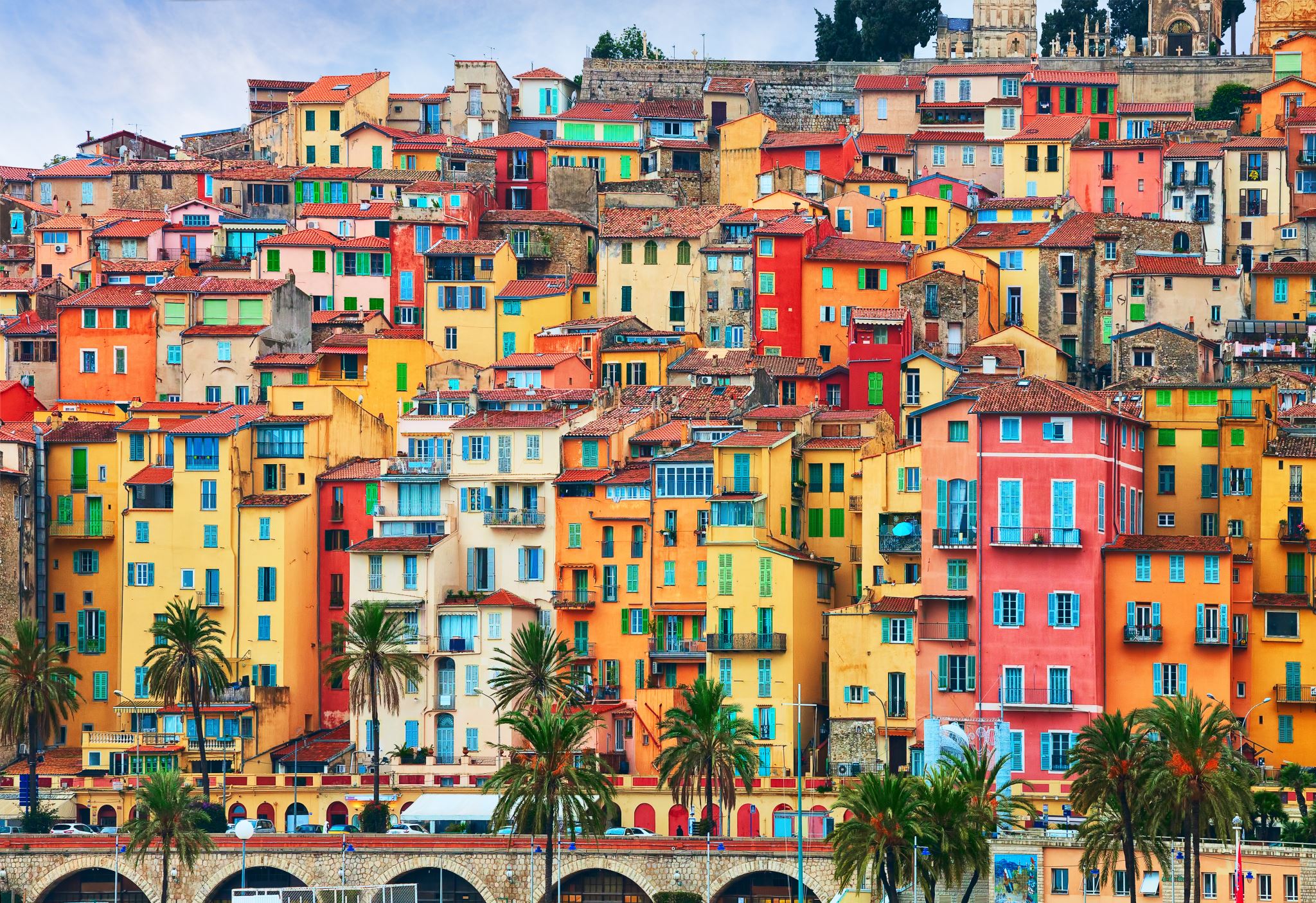 ANTECEDENTES PREVIOS A WESTFALIA
Grecia clásica: Ciudades Estados independientes
Imperio Romano: El Imperio gobernado bajo distintas unidades políticas bajo la centralización del emperador
Europa medieval: 
Monarquías 
Feudos
Ciudades Estados en Italia (Principados)
Sistema Internacional CLASICO HITOS CLAVE:
El tratado de Westfalia le pone fin a la guerra de 30 años.
Introduce la noción de:
Estado , soberanía, territorio y el principio de no intervención.
TRATADO DE WEST FALIA 1648
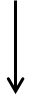 Pierde su hegemonía la autoridad religiosa en Europa (en su lugar aparece un mandato secular)
Hito clave
Cada Estado tiene la libertad para definir su política interna. Y la jurisdicción total sobre su espacio (territorio).
El tratado de Westfalia          le da inicio al Sistema Internacional (Sistema Internacional Clásico)
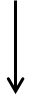 Integridad territorial de los Estados, son iguales en ley y participación en el sistema
Sistema de Estados soberanos
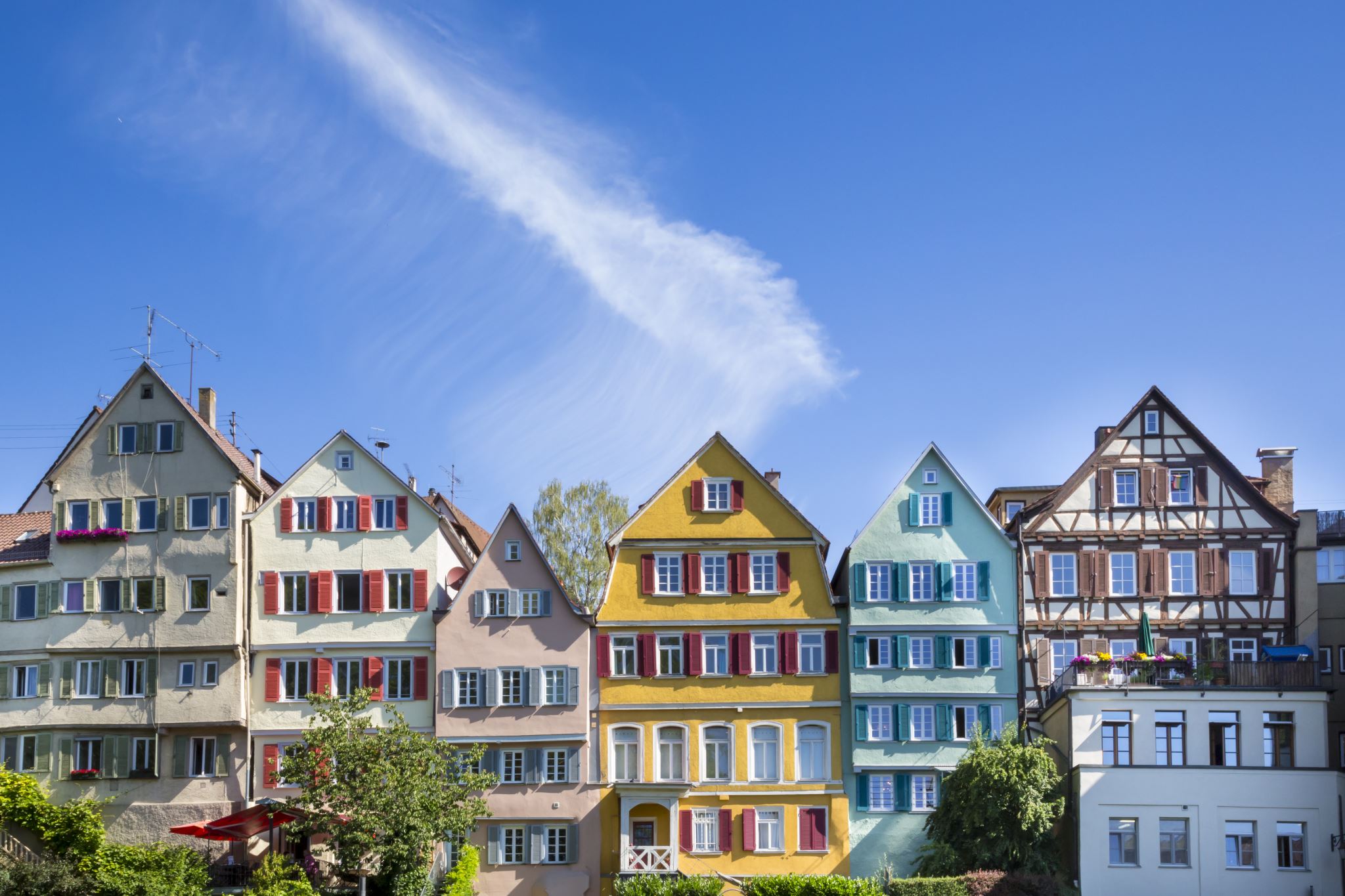 WESTFALIA 1648 (Guerra de los 30 años)
Nacen los Ejércitos nacionales profesionales 

Consolidación del Estado en su territorio con su población y la necesidad de recaudar fondos para los ejércitos (defender territorio y soberanía)  

Lealtad de identificación con el Estado y no con el monarca o el pago hacia los soldados (Mercenarios) 

Se conforma el Sistema Europeo compuesto por un conjunto de Estados soberanos
Se constituyeron potencias mundiales: Austria, Rusia, Prusia, Inglaterra ETC y Se consolida la hegemonía de las Provincias Unidas
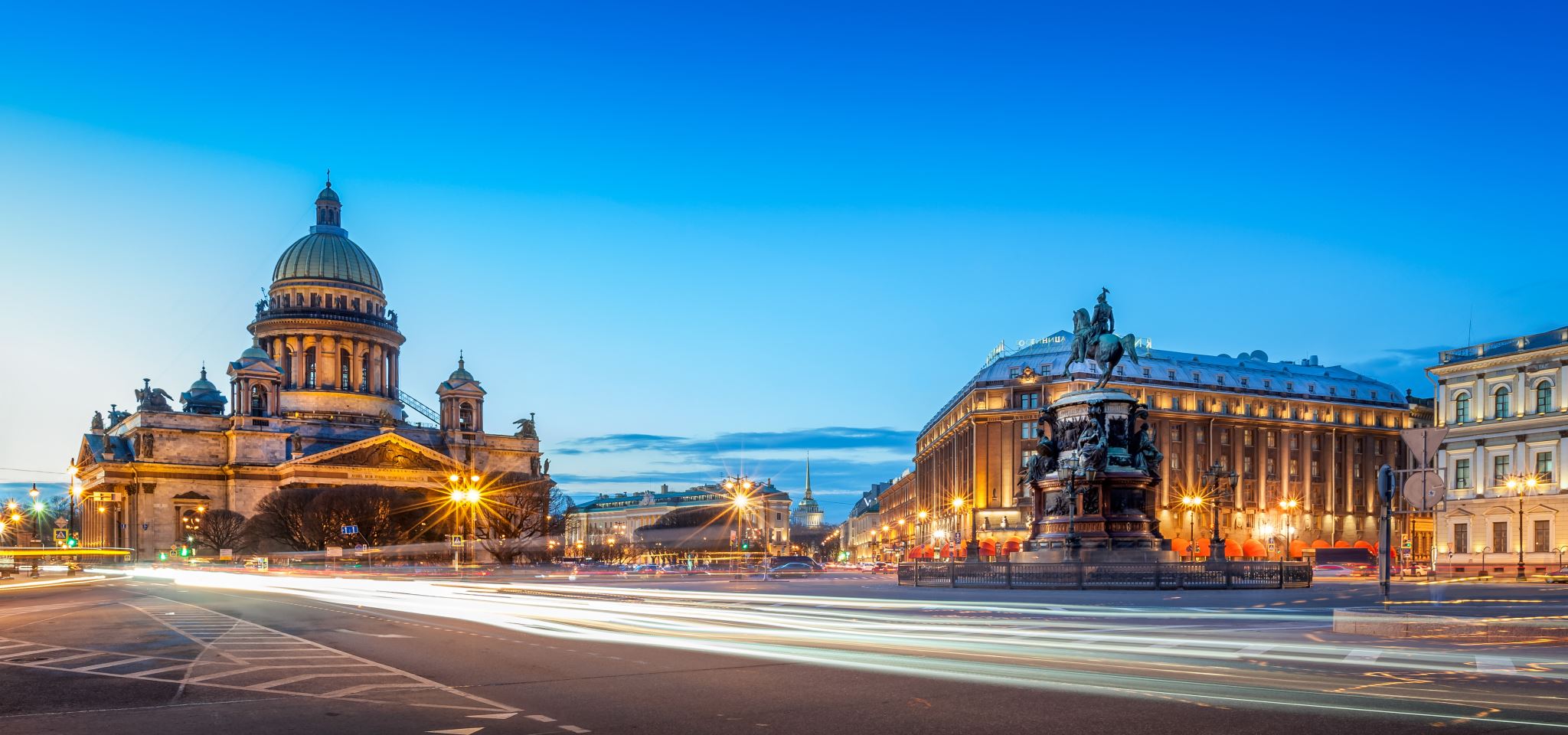 Congreso de Viena 1814-1815
El congreso de Viena fueron un conjunto de conferencias diplomáticas en Europa tras la derrota de Napoleón Bonaparte.
Los vencedores de las guerras napoleónicas establecen un nuevo orden en Europa
Congreso de Viena (Revolución Francesa y las Guerras Napoleónicas)  otra guerra de 30 años
Revolución norteamericana 1775-1783
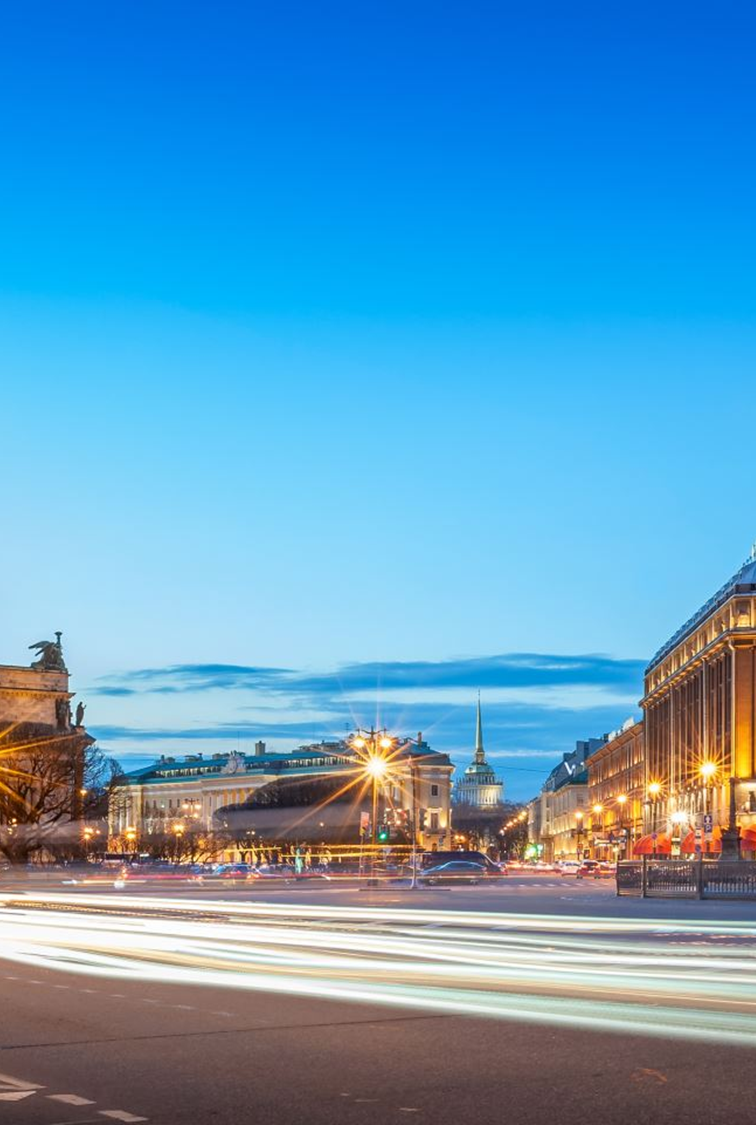 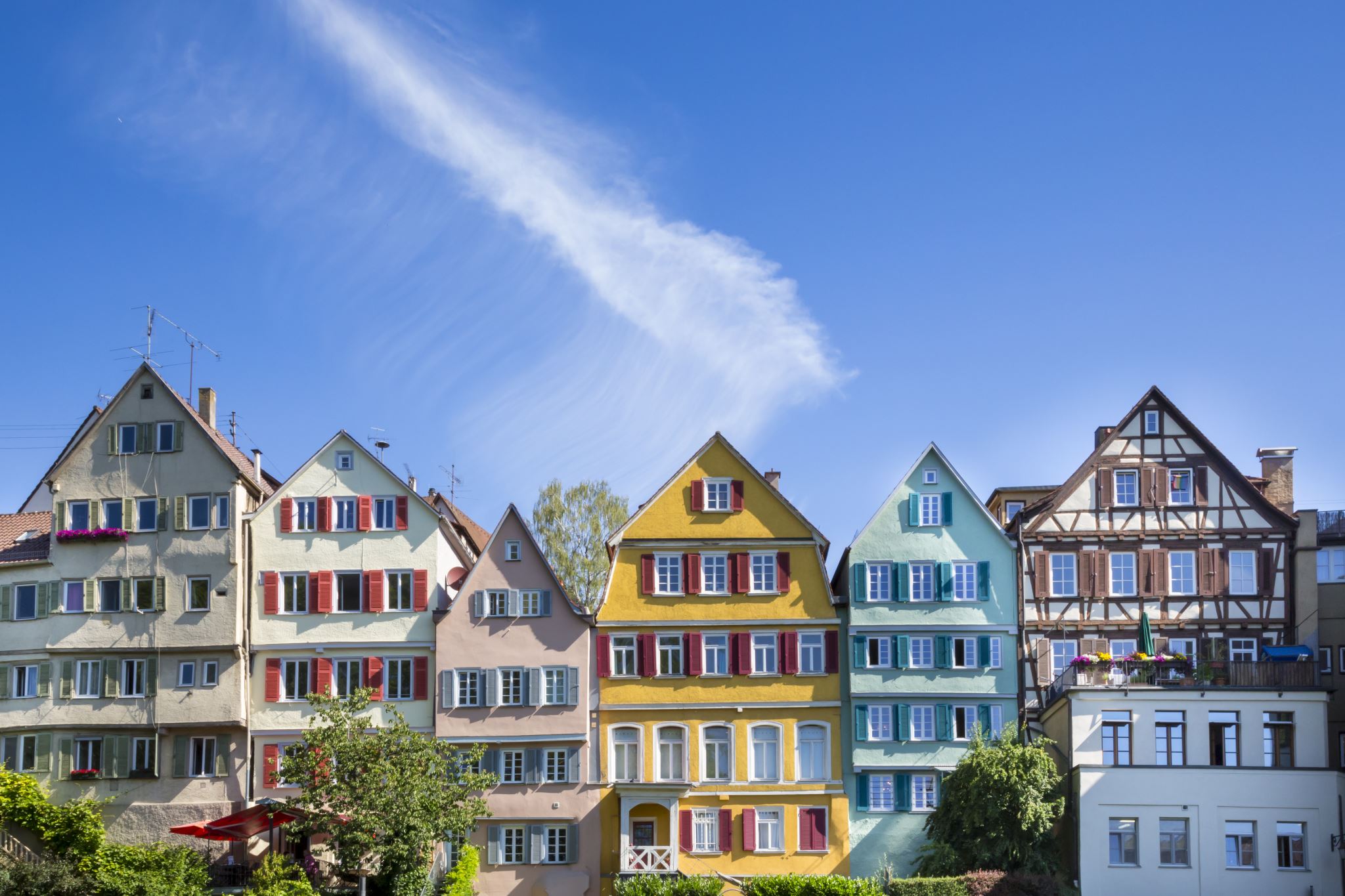 Congreso de Viena  1814-1815
De la Revolución Francesa y de la Revolución Norte Americana nacen 2 conceptos claves:
Soberanía Popular: 
La legitimidad viene del pueblo hacia el gobernante
El poder político radica del gobernado no del gobernante
Soberanía sujeta a los limites del hombre

II. Nacionalismo
Sentido de identidad de la población
Vinculo emocional entre las masas y el Estado
Conjuntos de elementos en común que tiene la población
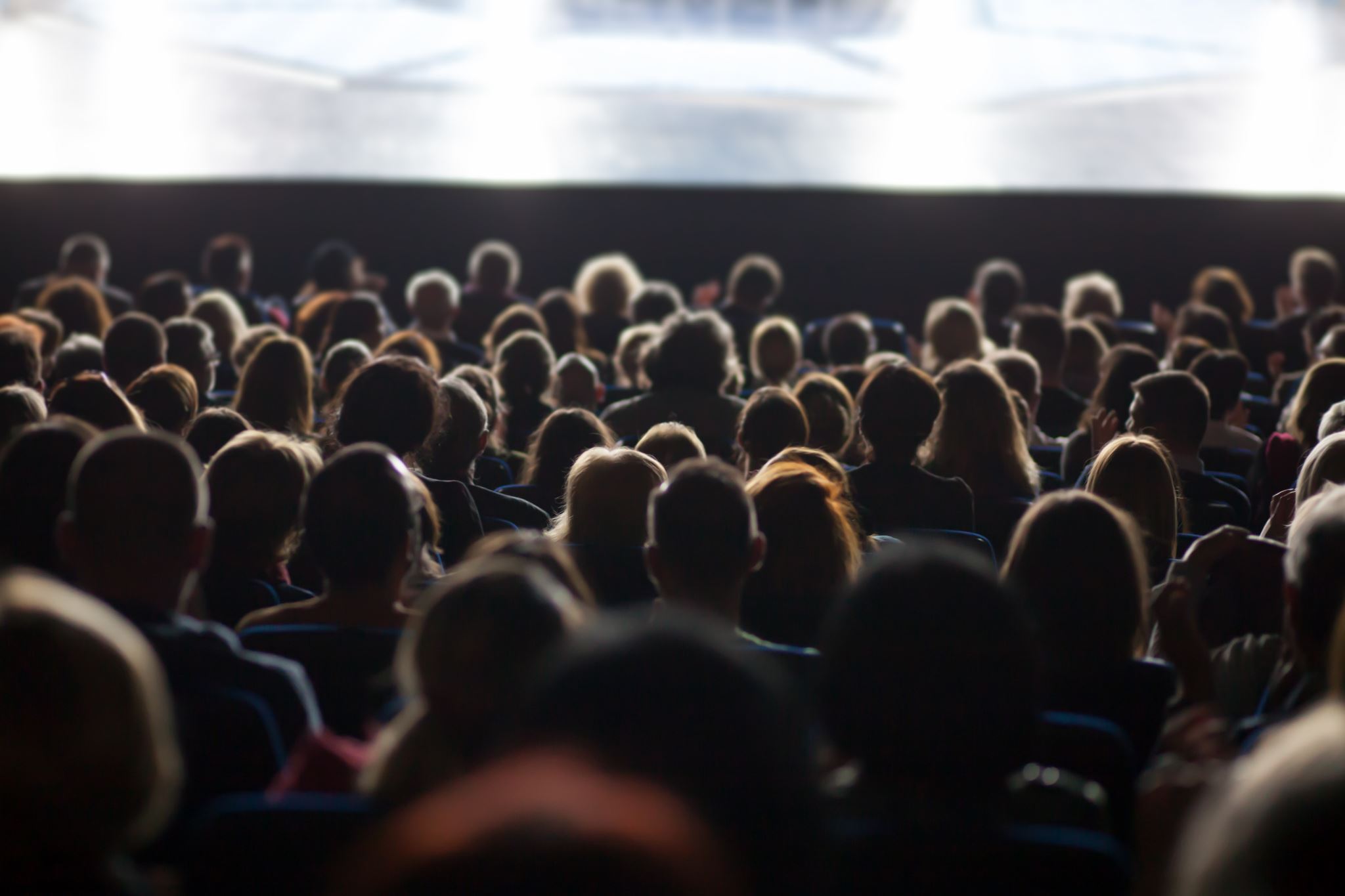 Concierto Europeo1815-1914
El concierto Europeo fue un periodo de relativa cooperación en el sistema internacional.
5 Potencias: Austria, Rusia, Prusia, Inglaterra y Francia
Potencia Hegemónica: Inglaterra
Se hicieron conferencias diplomáticas
No hubieron grandes conflictos
Se profundizo el Imperialismo: Africa y Asia bajo dominio Europeo
Concierto europeo hitos importantes
Factores para esta relativa concordia o entendimiento entre las naciones
Concordia
Imperialismo
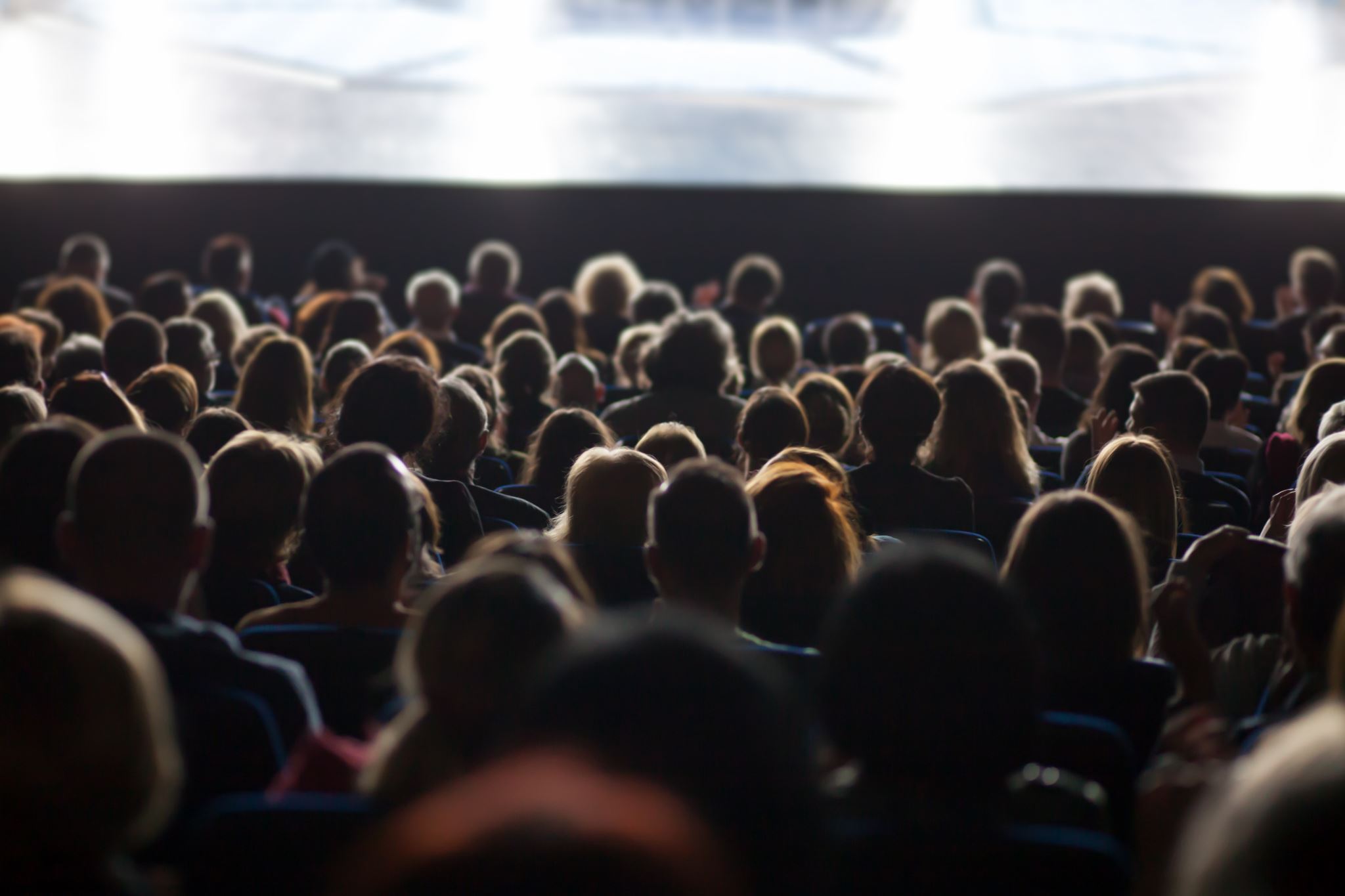 Concierto Europeo1815-1914
Hubo equilibrio de poder a través de un sistema de alianzas y tratados, estas potencias evitaron la emergencia entre ellas de una sola potencia que dominara

Surgimiento de Alianzas Estables
Tripple Alianza
Alianza Dual
Entente Cordiale

Emergencia de Estados Unidos como Nueva Potencia
Ambición Colonial de Alemania
Sistema Internacional de transición Hitos clave: LA GRAN GUERRA DEL 14 (1 GUERRA MUNDIAL)
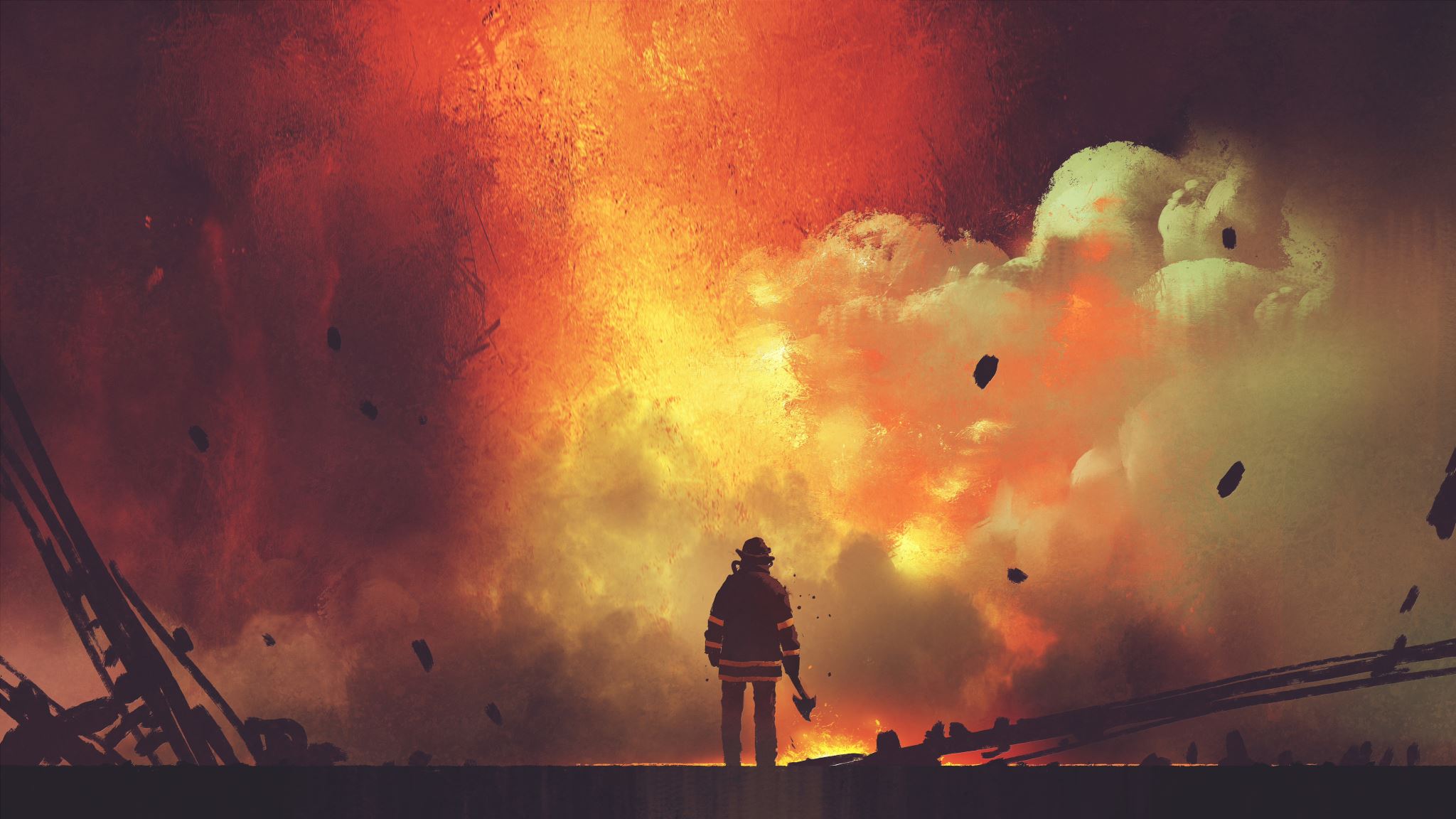 I Guerra MUNDIAL
Triple Alianza
Imperio Aleman
Austria-Hungría
Imperio Otomano
Bulgaria
Triple Entente
Reino Unido
Francia
Imperio Ruso
Japón
Estados Unidos
V/S
Trasfondo de la guerra meramente Imperialista
Se rompe el equilibrio de Poder
Se constituye una paz armada  Paz Frágil
Alemania busca emerger como potencia y expandirse
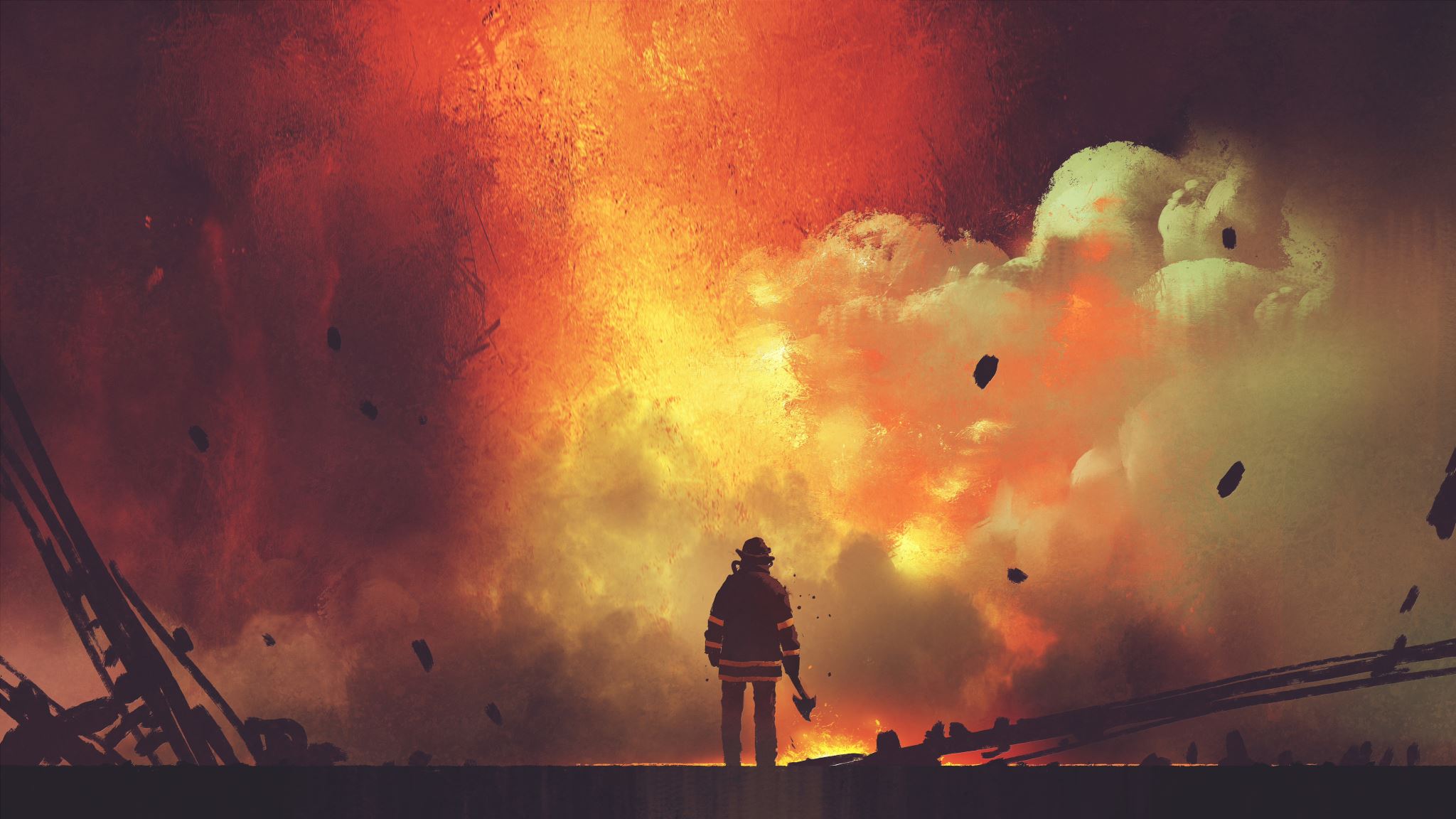 I Guerra MUNDIAL
Participaron todas las potencias
Participaron casi todos los Estados Europeos Menos: España, Países Bajos, Países Escandinavos y Suiza
4 años de guerra y 13 millones de muerto
Marca  el fin del equilibrio de poder heredado de Westfalia
Se pone fin al sistema de Estados Europeos(Eurocentrismo)
Emerge y se consagra Estados Unidos como potencia Hegemónica
Sistema Internacional Mundializado
Sistema internacional de transicion
Rol de Estados Unidos y del presidente Wilson (Plan de los 14 puntos)
Sociedad de naciones o Liga de Naciones para promover la paz y la cooperación internacional y procurar poner limites a la guerra
Conferencia de parís  Tratado de Versalles  Acordado por los ganadores de la guerra  culpa totalmente de Alemania y Debian desarmarse
Fisuras  EEUU SE SALE DE LA LIGA DE NACIONES YA QUE ES UNA ESPECIA DE CLUB DE GANADORES DE LA GUERRA
Próximos acontecimientos: Crisis del 29, Surgen los fascismos, el orden impuesto por Versalles falla, y Alemania invade Polonia (Nueva guerra mundial)
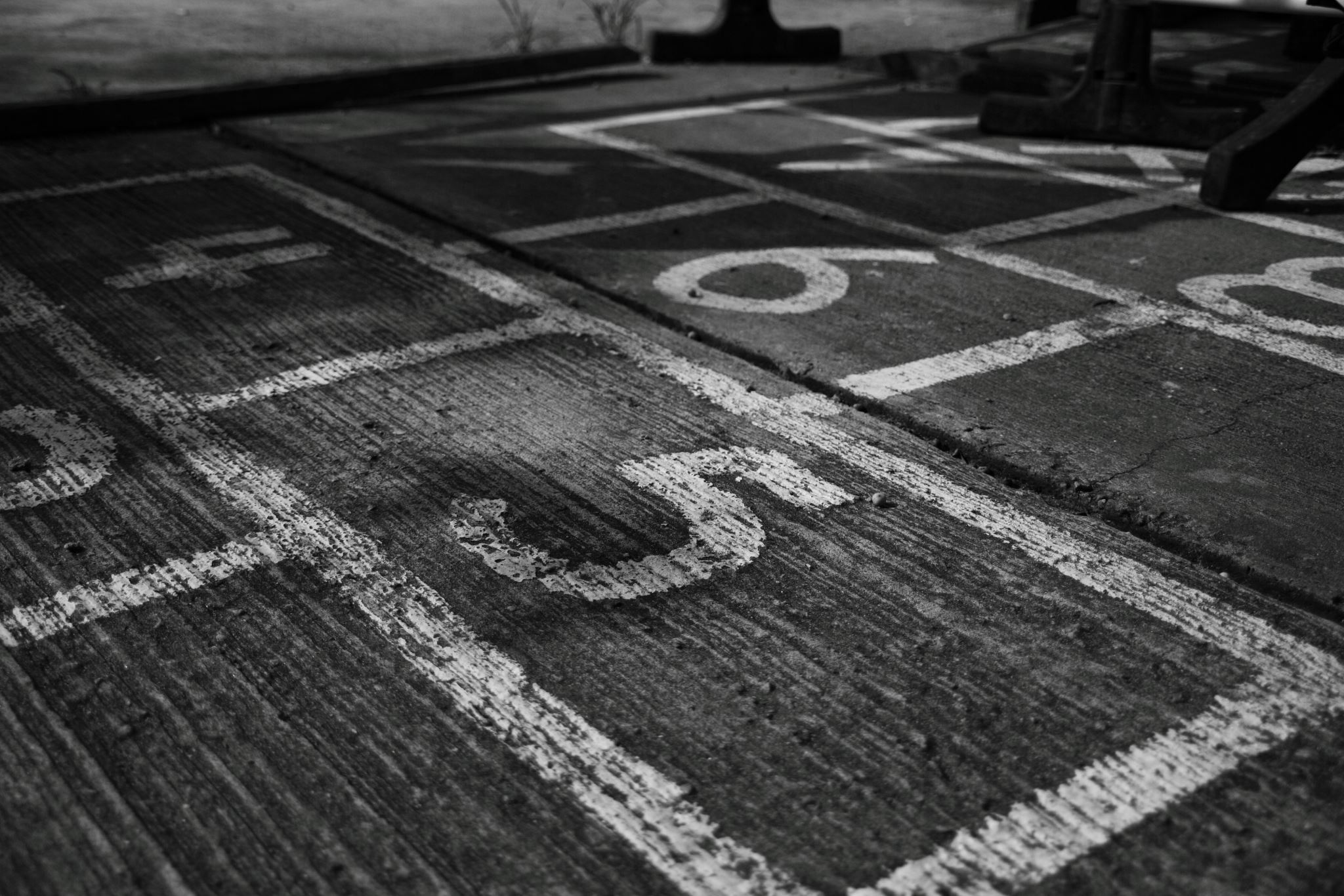 ¿Y concluimos que?
Siguiendo la lógica de Wallerstein
Las guerras de 30 años reconfiguran el sistema internacional y nacen nuevas potencias emergentes que luego serán  hegemónicas
SISTEMA INTERNACIONAL
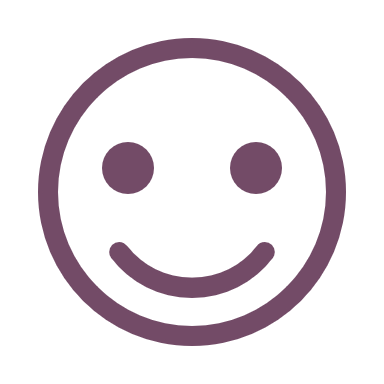 Gracias por su atencion